Contents:
C3 plants
Photosynthesis in c3 plants
C4 plants
Photosynthesis in c4 plants
CAM plants
Photosynthesis in CAM plants
Importance
Photosynthesis:
The process by which green plants use sunlight to synthesize nutrients from carbon dioxide and water generally involves the green pigment chlorophyll and generates oxygen as by-product.
Photosynthesis completes in two steps
1) Light-dependent reaction
2) Light-independent reaction

Light-independent Reaction:
The light-independent reaction use the ATP and NADPH from the light-dependent reactions to reduce carbon dioxide and convert the energy to chemical bond energy in carbohydrates such as glucose.
 For example c3 cycle.
C3 plants
of annual C3 plants are wheat, oats, and rye and the perennial plants include fescues, ryegrass, and orchard grass.
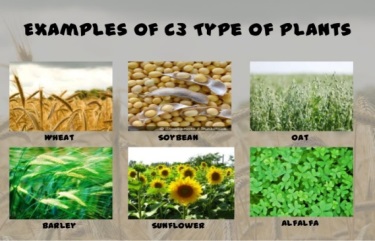 What are C3 plants?
Those plants that utilizes the C3 carbon fixation pathway as a sole mechanism to convert  CO2 into an organic compound. For example (3-phosphogylycerate).
Important crops like rice, barley and soybean are examples of C3 plants. C3 plants are known as cool-season or temperate plants. 

They grow best at an optimum temperature between 65 to 75°F with the soil temperature suited at 40- 45°F.

 These types of plants show less efficiency at high temperature. The C3 pathway is the single step process, takes place in the chloroplast.

The C3 plants can be perennial or annual. They are highly proteinaceous than the C4 plants.
Discovery:
In 1946 Calvin began work on photosynthesis. He won noble price on his work. By adding carbon dioxide with trace amounts of radioactive carbon-14 to an illuminated suspension of the single-cell green alga Chlorella pyrenoidosa.
 He stopped the alga’s growth at different stages and used paper chromatography to isolate and identify the minute quantities of radioactive compounds. This enabled him to identify most of the chemical reactions in the intermediate steps of photosynthesis the process in which carbon dioxide is converted into carbohydrates.
 He discovered the “Calvin cycle,” in which the “dark” photosynthetic reactions are impelled by compounds produced in the “light” reactions that occur on absorption of light by chlorophyll to yield oxygen. 
Also using isotopic tracer techniques, he followed the path of oxygen in photosynthesis. This was the first use of a carbon-14 tracer to explain a chemical pathway.
Why called c3 cycle or dark reaction:
Why called c3 cycle or dark reactions:


During the CO2 fixation ,when the photosynthetic plants produce 3-phosphoglyceric acid (PGA) or 3- carbon acid as the first product that is three carbon compound so it is called C3 pathway.

The Calvin cycle is also called dark reaction because it’s that does not need energy from sun to happen.
Occurance of c3 mechanism:
It occurs in stroma of chloroplast of photosynthetic organism.
Mechanism of C3 cycle/Benson-Calvin cycle/Calvin cycle/c3 pathway/Reduction reaction/Dark reaction/Bio-synthetic pathway:
The Calvin cycle reactions can be divided into three main stages:
 Phase-1: Carbon fixation
Phase-2: Reduction
Phase-3: Regeneration of the starting molecule 
Carbon Fixation:
In phase-1, molecules combine with three molecules of the five-carbon acceptor molecule (RuBP), yielding three molecules of an unstable six-carbon compound that splits to form six molecules of a three-carbon compound (3-PGA). This reaction is catalyzed by the enzyme rubisco
Step 2: Reduction:
In the second phase, six ATP and six NADPH are used to convert the six 3-PGA molecules into six molecules of a three-carbon sugar (G3P). This reaction is considered a reduction because NADPH must donate its electrons to a three-carbon intermediate to make G3P.
Step 3:Regeneration:
One G3P molecule leaves the cycle and will go towards making glucose, while five G3Ps must be recycled to regenerate the RuBP acceptor. Regeneration involves a complex series of reactions and requires ATP.
Net gain of ATP and NADPH:
For the net gain of one G3P molecule, the Calvin cycle consumes a total of nine molecule of ATP and six molecules of NADPH.
Advantages of c3 plants:
Significance  of Calvin Cycle:
The Calvin cycle is the process from which most of the plants produce glucose. In the Calvin cycle, the molecules that are being used in one part of the cycle are been regenerated in other parts of the cycle.
 This minimizes the use of energy that would be required to create the entire molecule of glucose from starch.
C4 plants:
Perennial C4 plants are Indian grass, Bermuda grass, switch grass, big bluestem and that of annual C4 plants are sudan grasses, corn, pearl millet.
C4 pathway or Hatch and Slack pathway
Introduction:
Plants present in the tropical region, follow this pathway. Before Calvin or C3 cycle, some plants follow the C4 or Hatch and Slack pathway. 
It is a two step process where Oxaloacetic acid (OAA) which is a 4-carbon compound is produced. 
It occurs in mesophyll and bundle sheath cell present in a chloroplast.
C4 plants are also known as warm-season or tropical plants. These can be perennial or annual. 
The C4 plants are much more efficient in utilizing nitrogen and gathering carbon dioxide from the soil and atmosphere. 
Why called C4 plants?
These plants got their name from the product called as oxaloacetate which is 4 carbon acid.
C4 Photosynthesis:
C4 Photosynthesis:
In this type of photosynthesis environmental CO2 is first incorporated into 4-carbon acids in cells known as mesophyll. These acids are transported to other cells known as bundle sheath cells.
 In these cells, the reaction is reversed, CO2 is released and subsequently used in the normal (C3) photosynthetic pathway. 
The incorporation of CO2 into 3-carbon compounds is catalyzed by an enzyme known as Rubisco
Mesophyll Cells and its role
The word mesophyll comes from two Greek words, mesos, which means middle and phyllo ‘meaning leaf’. 
Mesophyll cells are highly differentiated cells that make up the mesophyll layer found in plant leaves. 
In the leaves of dicotyledonous plants, this layer is composed of two types of cells, namely, the spongy and palisade cells.
Bundle sheath cells and its role:
Bundle sheath cells a layer of cells in plant leaves and stems that forms a sheath surrounding the vascular bundles. 
In C4 plants the bundle sheath cells contain chloroplasts and are the site of the Calvin cycle. 

Kranz anatomy:
The initial fixation of carbon dioxide to form malic acid takes place in the palisade mesophyll cells, which in C4 plants form a circle around the bundle sheath.

 This arrangement, known as Kranz anatomy ensures that the palisade cells are in close contact with the bundle sheath cells so that the malic acid can easily pass to the bundle sheath.

 It means that the products of photosynthesis can be quickly transferred from the bundle sheath to the adjacent phloem tissue for transport to other parts of the plant.
Photosynthesis in c3 plants:
C4 plants are adapted to overcome photorespiration and deliver CO2 directly to the enzyme RuBisCO.

Step 1- Initial Fixation
 Carbon dioxide is first fixed in the mesophyll cells to form a 3C compound—phosphoenol pyruvic acid (PEP), leading to the formation of a 4C compound, oxaloacetic acid (OAA) which is transmitted to form malic acid or aspartic acid.
Aspartic acid is then transported to bundle sheath cells through plasmodesmata .

Step 2- Final Fixation
 Inside the bundle sheath cells, malic acid is decarboxylated into pyruvic acid and aspartic acid is deaminated into alanine.
 CO2released in bundle sheath cells is fixed through the Calvin cycle in which RUBP is the secondary or final acceptor of CO2in C4plant.
Step 3- Regeneration of PEP
 Pyruvic acid or alanine formed in the bundle sheath cells return to the mesophyll cells.
 Alanine is deaminated through a transamination reaction to form pyruvic acid.
 Pyruvic acid is converted to phosphoenol pyruvic acid and inorganic phosphate with the help of ATP.
C4plants require a total of30 ATP and 12 NADPH molecules to synthesise one molecule of glucose from6 molecules of CO2.
C4 cycle:
Advantages of C4 Photosynthesis
In hot and dry environments C4 photosynthesis is more efficient than C3 photosynthesis. This is due to two reasons.

1) The first one is that the system does not undergo photorespiration, a process that runs counter to photosynthesis. 
2)The second one is that plants can keep their pores shut longer periods of time, thus avoiding water loss.

Photorespiration:
This is a process in which, instead of adding CO2 to the growing sugar, Rubisco adds oxygen. Photosynthesis process take place more at high temperature, high levels of light or both, than there is so much O2 available that this reaction becomes a significant problem.

 C4 plants solve this problem by maintaining a high concentration of CO2 in the relevant portion of the leaf (the bundle sheath cells).
Water Loss:
Plants exchange gases, CO2 and O2, with their environment through pores known as stomata. 

When the stomata are open CO2 can diffuse in to be used in photosynthesis and O2, a product of photosynthesis can diffuse out. 

When the stomata are open the plant also loses water due to transpiration, and this problem is enhanced in hot and dry climates.

 Plants that perform C4 photosynthesis can keep their stomata closed more than their C3 equivalents because they are more efficient in incorporation CO2. This minimizes their water loss.
CAM plants:
CAM plants:
CAM is short for “Crassulacean Acid Metabolism” – is a method of carbon fixation evolved by some plants in dry conditions. 
Origin:
The name “Crassulacean Acid Metabolism” comes from the Crassula plant, which was the first place where CAM metabolism was discovered and studied.
In this type of photosynthesis the organism absorbs the energy from the sunlight at the day time and uses this energy at the night time for the assimilation of carbon dioxide.
 It is a kind of adaptation at the time of periodic drought.
 This process permits an exchange of gases at the night time when the air temperature is cooler, and there is the loss of water vapor. 
Almost 10% of the vascular plants have adapted the CAM photosynthesis but mainly found in plants grown in the arid region.
Photosynthesis in CAM plants:
Step 1: 
CAM photosynthesis begins at night, when the plant’s stomata open and CO2 gas is able to diffuse into the cytoplasm of CAM mesophyll cells. 

In the cytoplasm of those cells, the CO2 molecules encounter hydroxyl ions, OH, which they combine with to become HCO3 the enzyme phosphoenolpyruvate carboxylase (PEP carboxylase).

                                  CO2 + OH− → HCO3
 
Step 2: 
The PEP carboxylase enzyme catalyzes the following reaction to add the CO2 to a molecule called phosphoenolpyruvate (PEP).

                      PEP + HCO3− → OXALOACETATE
Step 3: 
Oxaloacetate then receives an electron from NADH and becomes a molecule of malate. This reaction is catalyzed by the enzyme Malate Dehydrogenase (MDH).

               OXALOACETATE + NADPH + MDH → MALATE + NADP+

 Malate dehydrogenase catalyzes a reversible reaction, meaning that it can either add electrons to oxaloacetate, or take electrons away from molecules of malate.
 
Step 4: 
Malate is now stored in vacuoles within the plant cells, until the sun rises and photosynthesis begins. 
When that happens, malate enters the Calvin Cycle, just like 3-phosphoglycerate would in a plant using a 3-carbon, or “C3” pathway for carbon fixation.
Mechanism in CAM
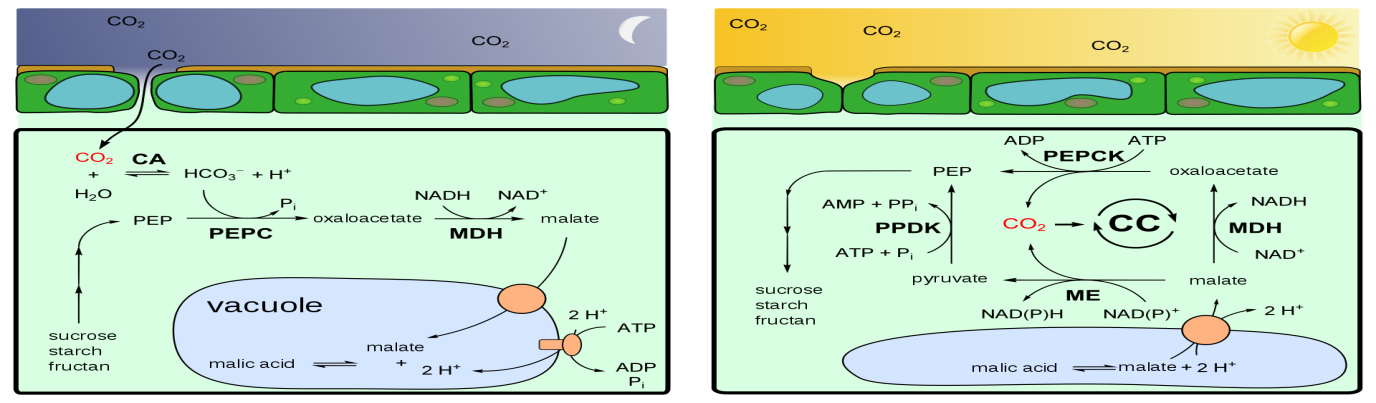 Stomatal opening mechanism:
Stomata usually open when leaves are transferred from darkness to light. But reverse-phase of stomatal opening in succulent plants is present.

 CAM plants such as cacti and Opuntia ficus–indica achieve their high water use efficiency by opening their stomata during the cool, desert nights and closing them during the hot, dry days.

 Signal transduction pathway for stomatal opening by blue light photoreceptors including phototropins and the carotenoid pigment zeaxanthin has been seen. 

Blue light regulated signal transduction pathway on stomatal opening could not be applied to CAM plants, but the most possible theory for a nocturnal response of stomata in CAM plants is photoperiodic circadian rhythm.

In most plants, the stomata that take in oxygen all along the surfaces of their leaves – open during the day to take in CO2 and release O2.
In day time:
Most plants open their stomata during the day because that is when energy is received from the sun. The energy from the sun is harvested by the chloroplasts and used to make ATP and NADPH.
 These short-term energy storage molecules are then used to power the fixation of carbon into sugar.
In night time:
During the night, which tends to be much cooler in dry environments, less water is lost by opening the stomata.CAM plants take in CO2 at night and store it in the form of a four-carbon acid called “malate.”
 Then the malate is released during the day, where it can be combined with the ATP and NADPH created by the Sun’s energy.
 This allows the plants to conserve their water by closing their stomata during the hot daytimes.
Advantages of CAM mechanism:
Plants showing inducible CAM and CAM-cycling are typically found in conditions where periods of water shortage alternate with periods when water is freely available. Periodic drought  a feature of semi-arid regions  is one cause of water shortage. Plants which grow on trees or rocks (as epiphytes or lithophytes) also experience variations in water availability. Salinity, high light levels and nutrient availability are other factors which have been shown to induce CAM.
CAM is an adaptation to arid conditions:
plants using CAM often display other xerophytic characters, such as thick, reduced leaves with a low surface-area-to-volume ratio, thick cuticle, and stomata sunken into pits. Some shed their leaves during the dry season, but the succulents store water in vacuoles.
 CAM also causes taste differences:
 Plants may have an increasingly sour taste during the night yet become sweeter-tasting during the day. This is due to malic acid being stored in the vacuoles of the plants' cells during the night and then being used up during the day.